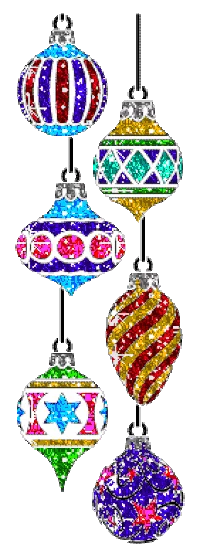 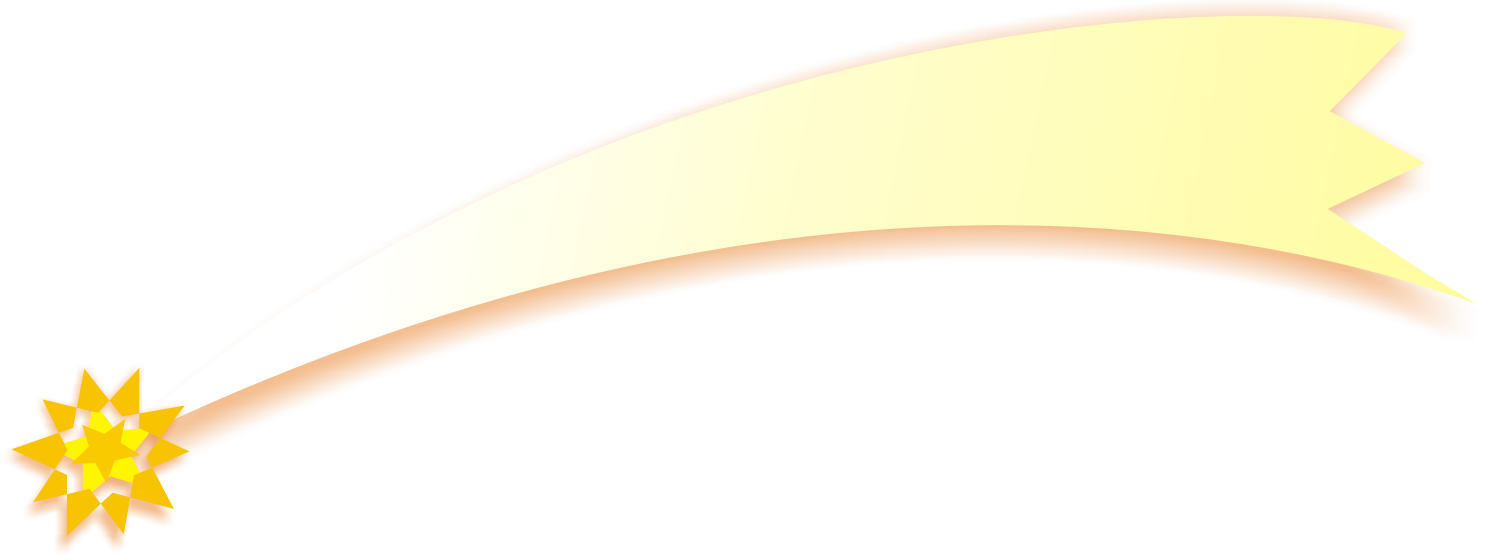 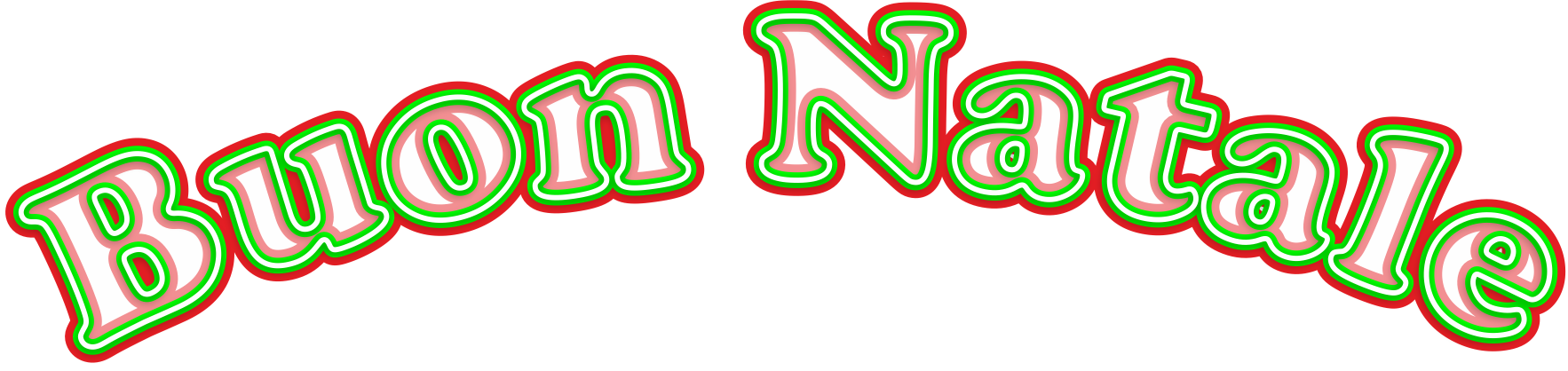 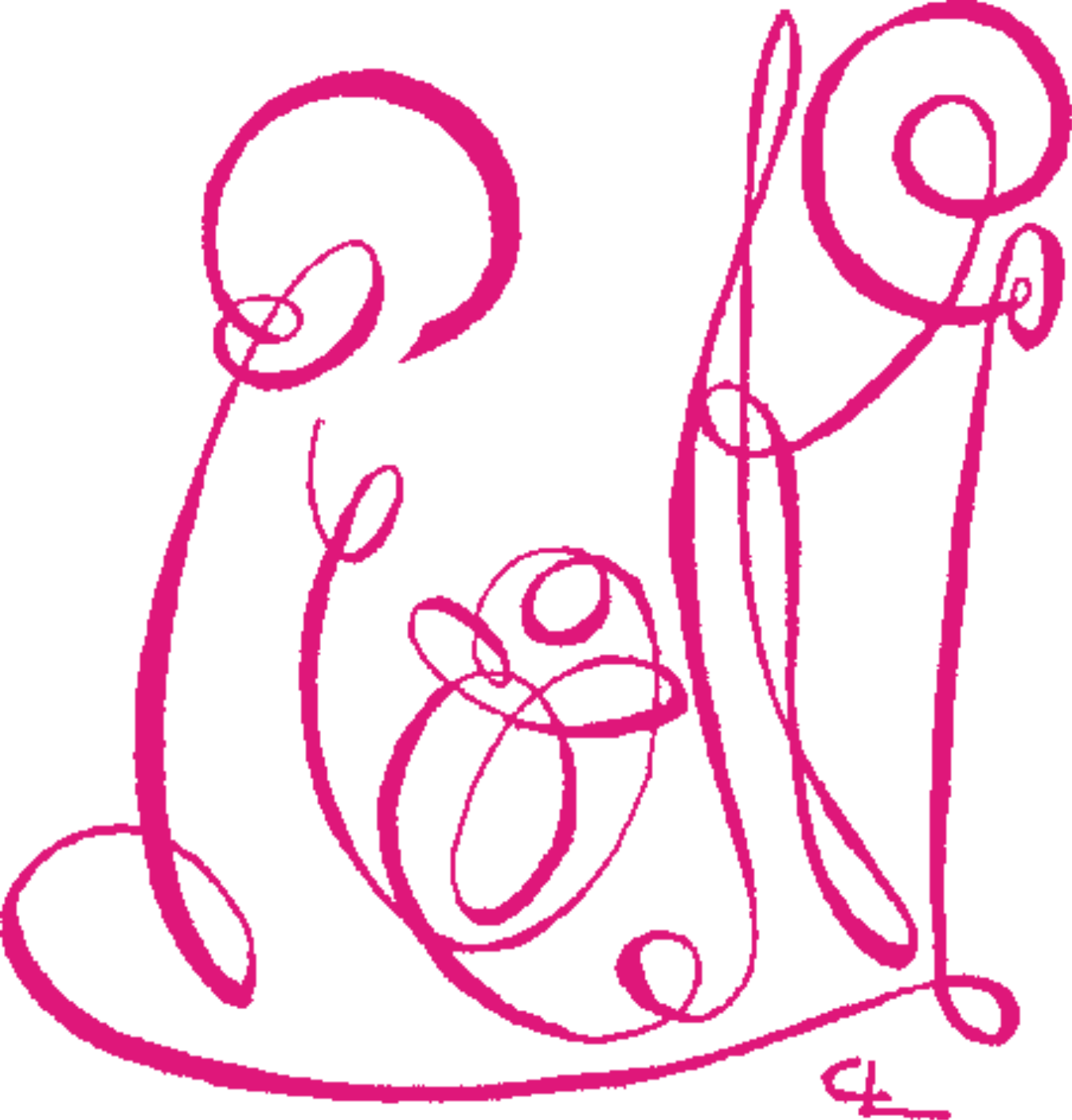 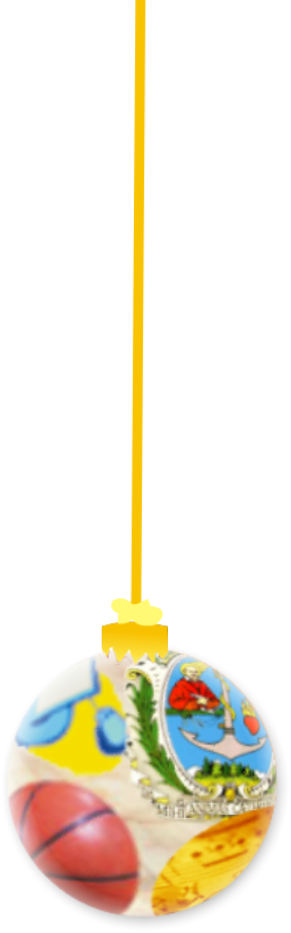 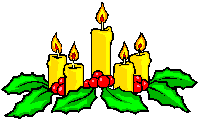 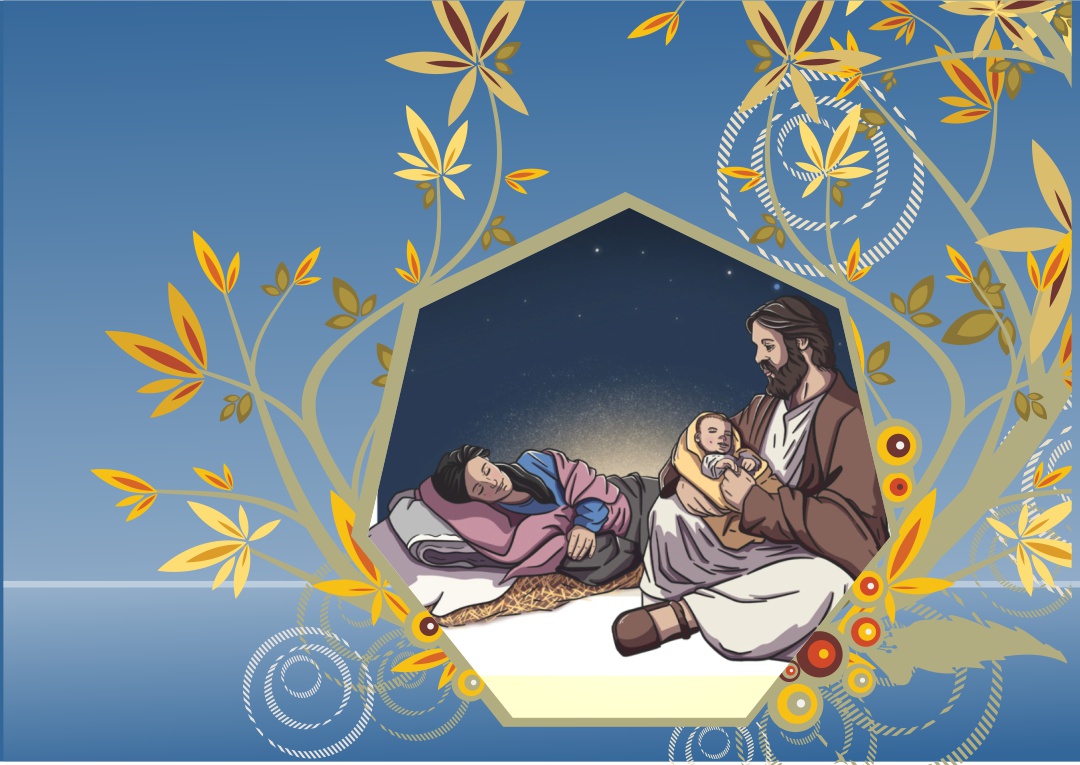 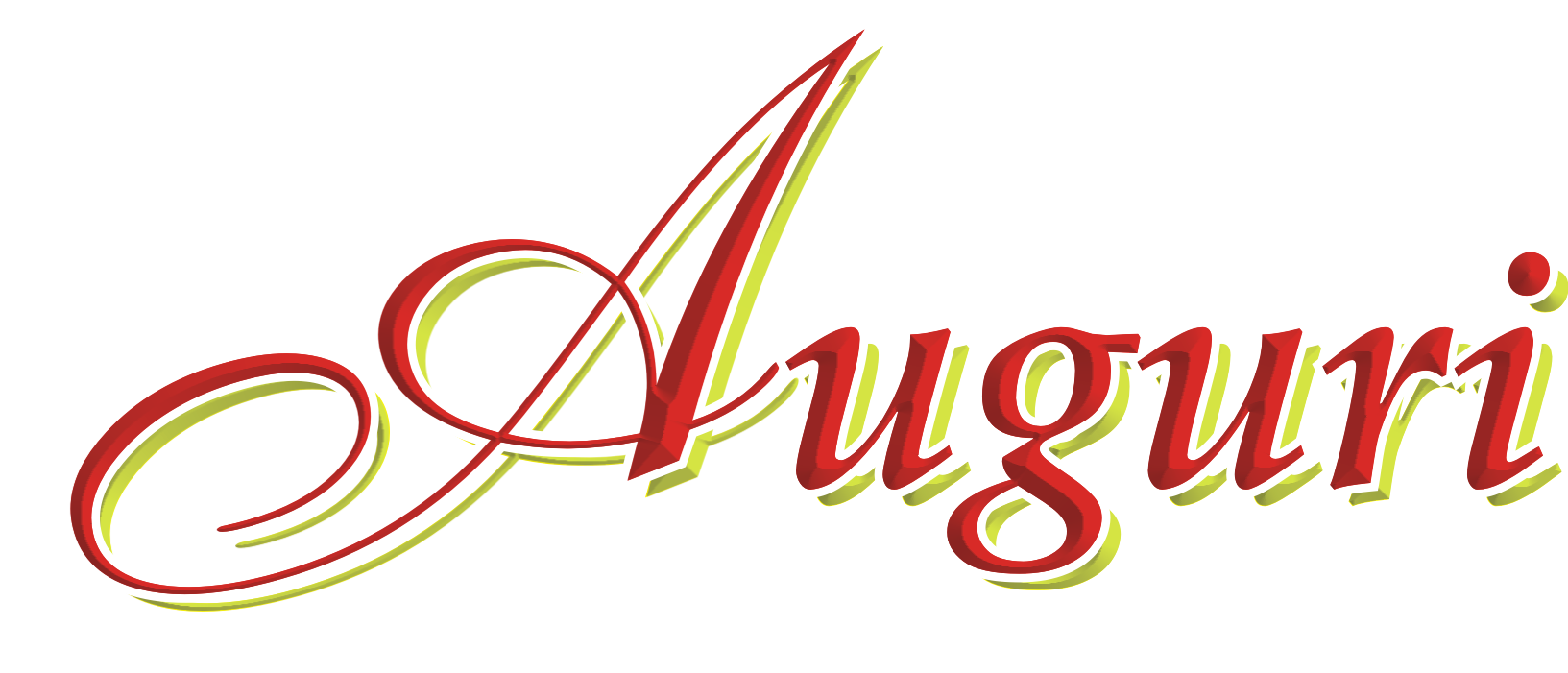 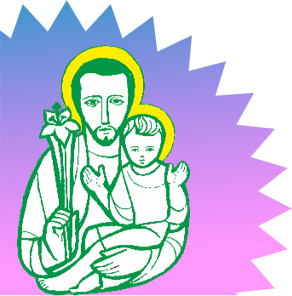 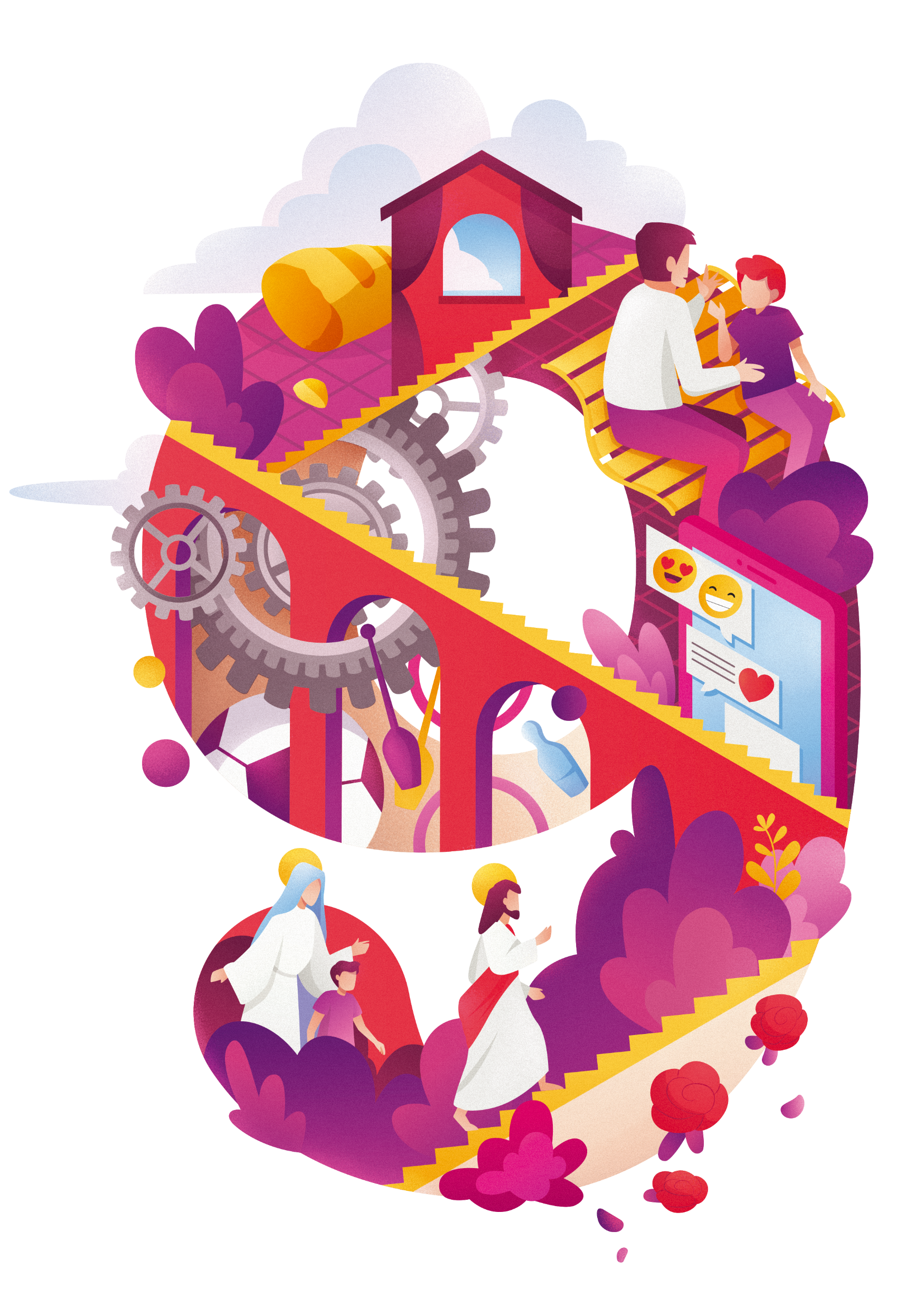 Nell’Anno di San Giuseppe
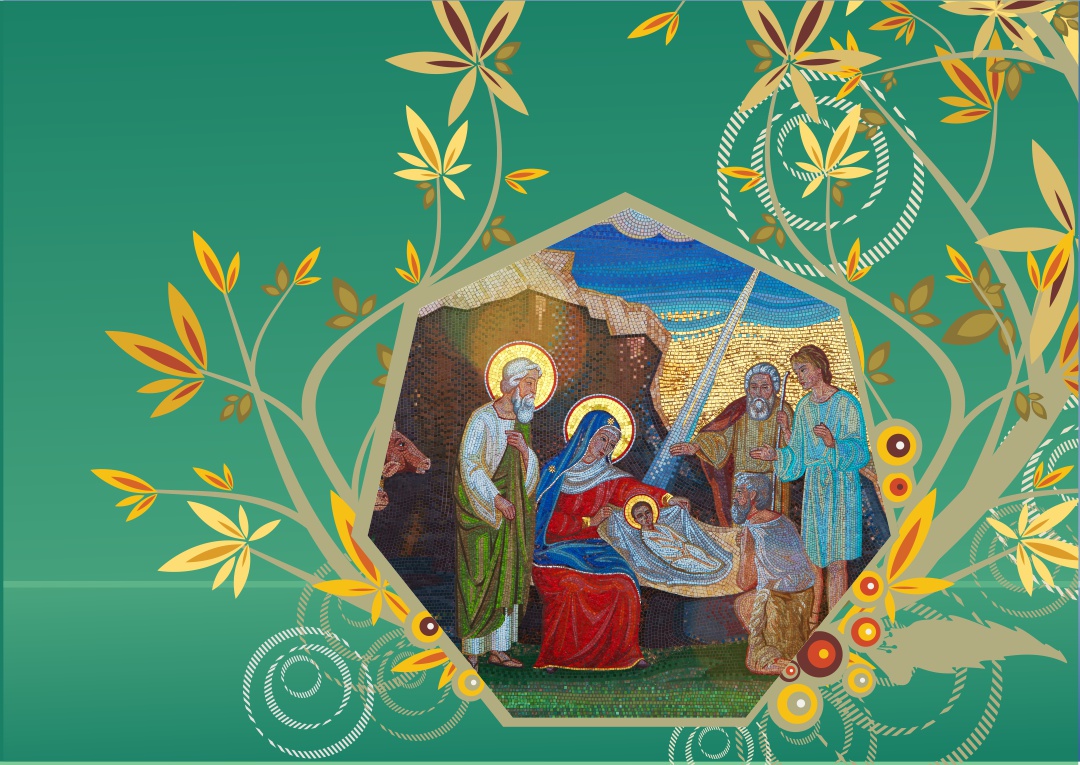 Ecco, la vergine concepirà e partorirà un figlio,…
Isaia 7,14b-15
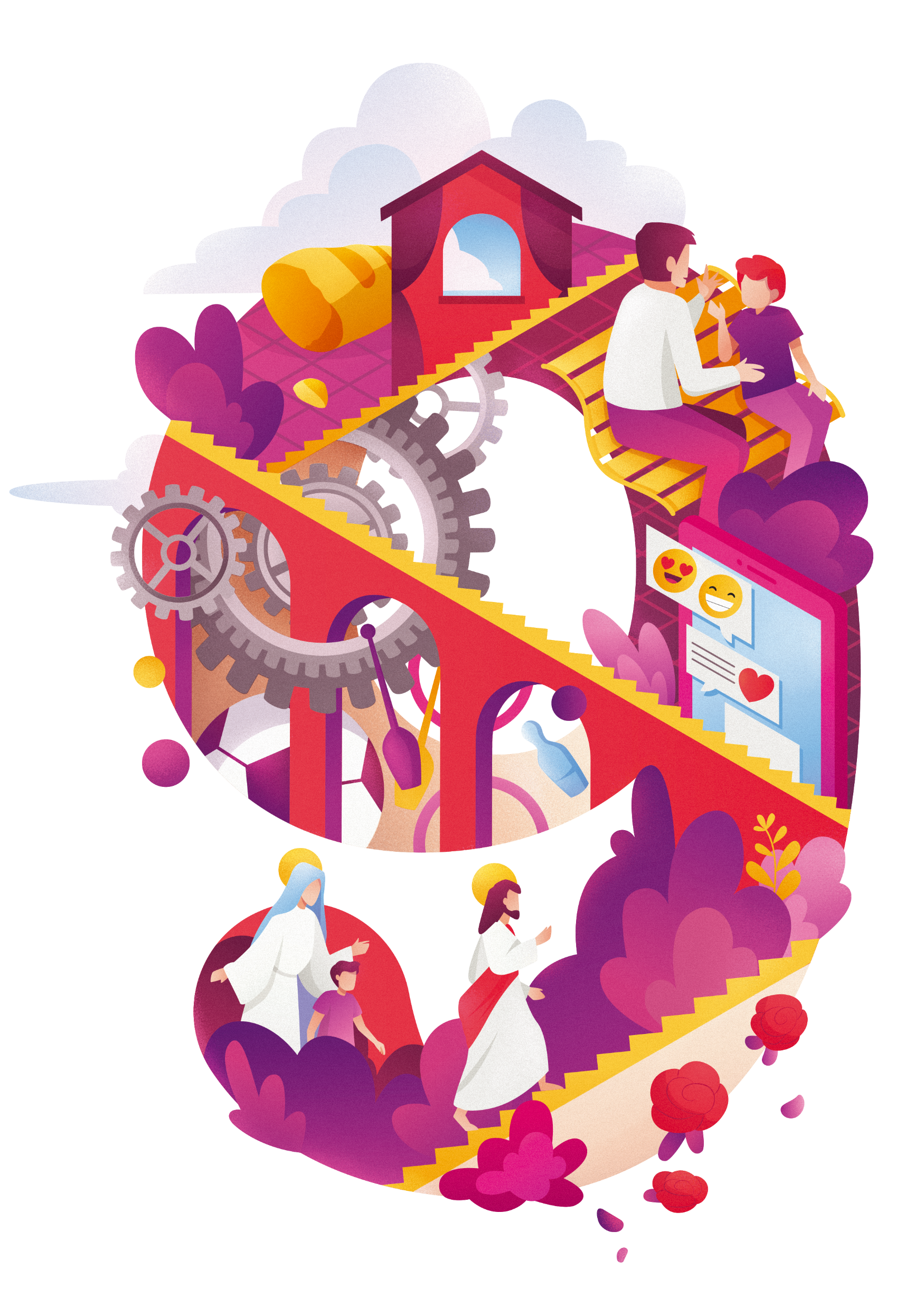 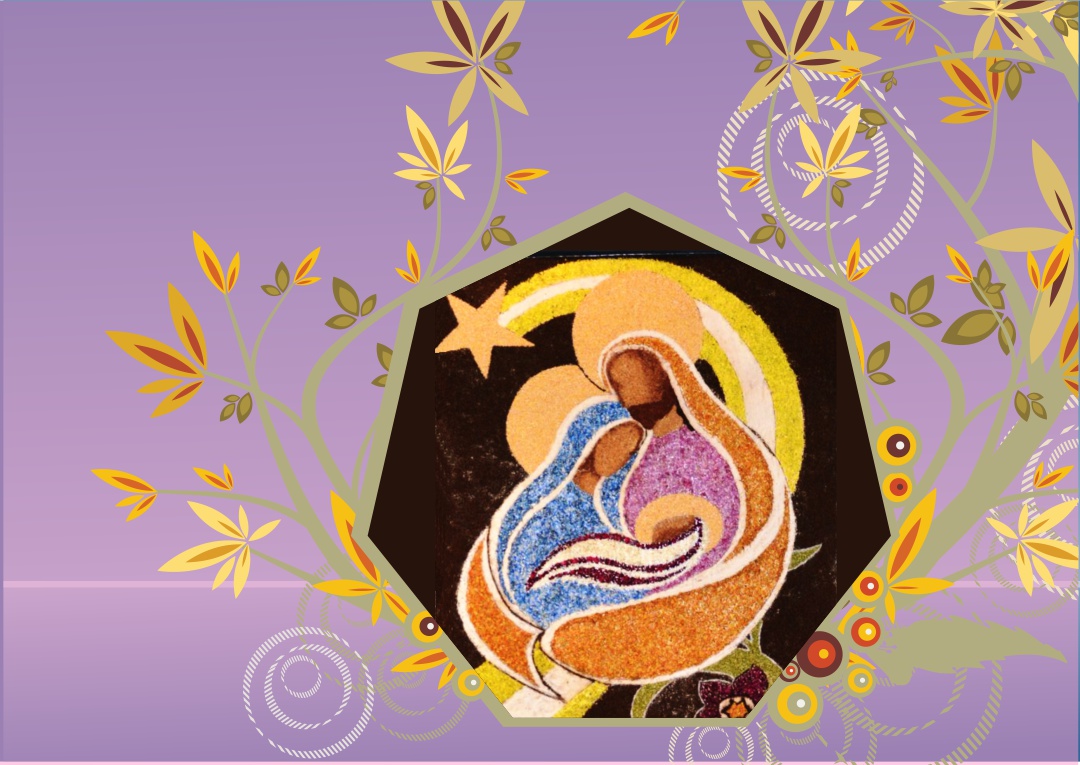 … 
che chiamerà Emmanuele.
Isaia 7,14b-15
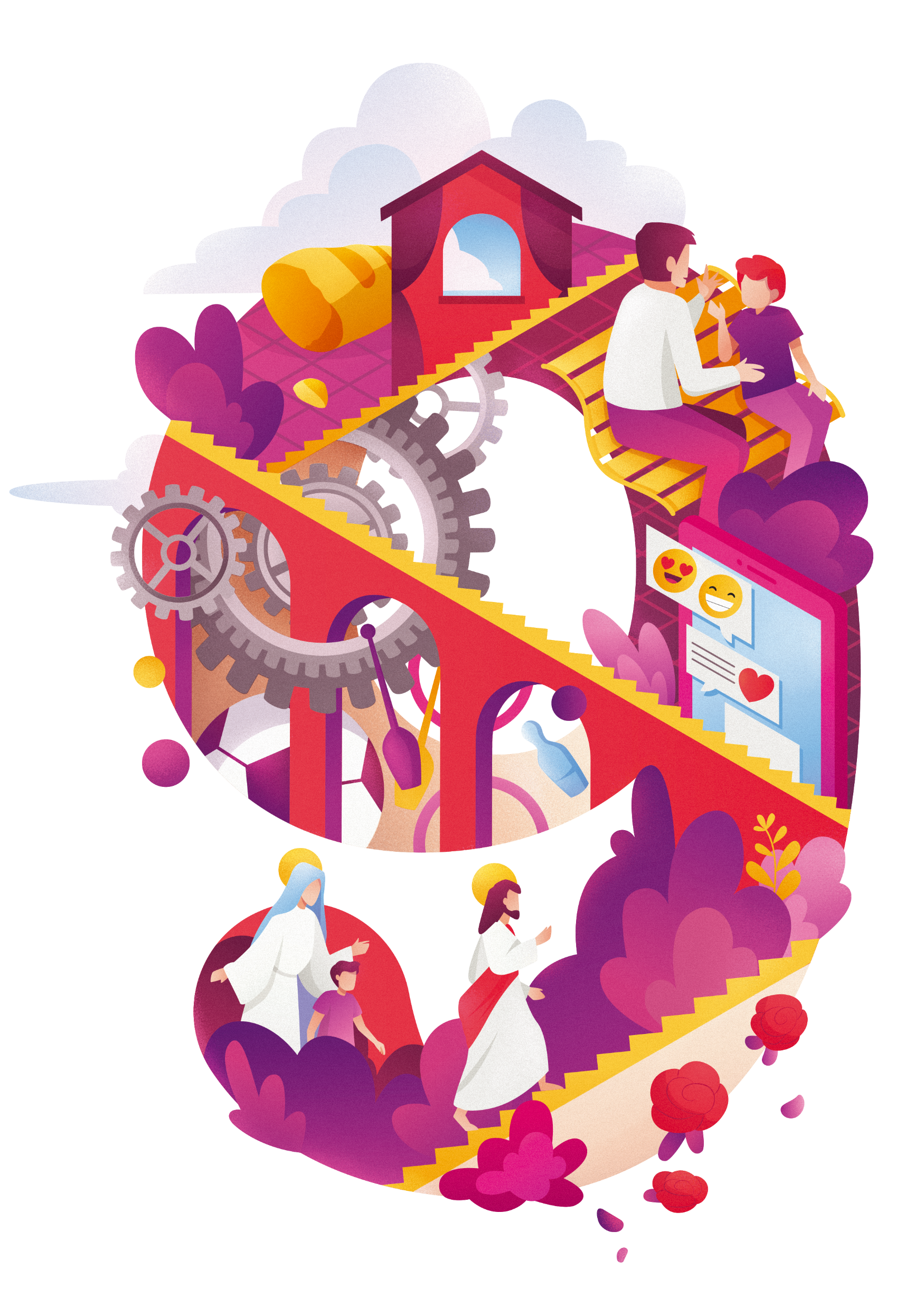 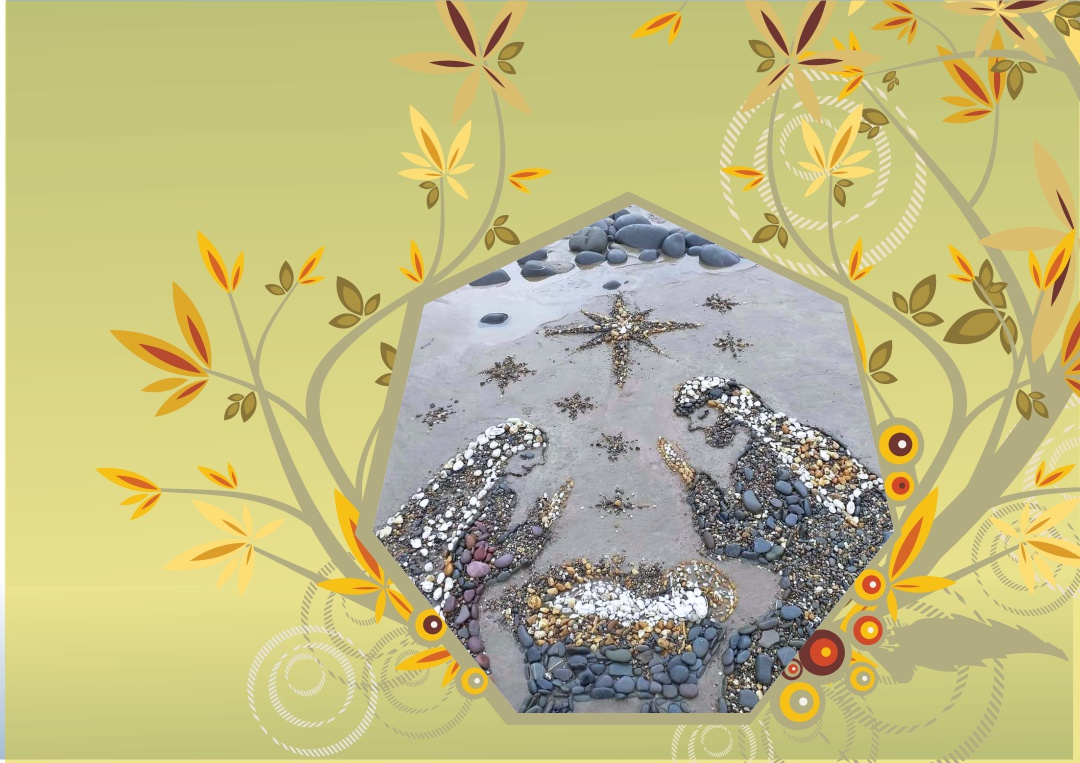 Egli mangerà panna e miele,…
Isaia 7,14b-15
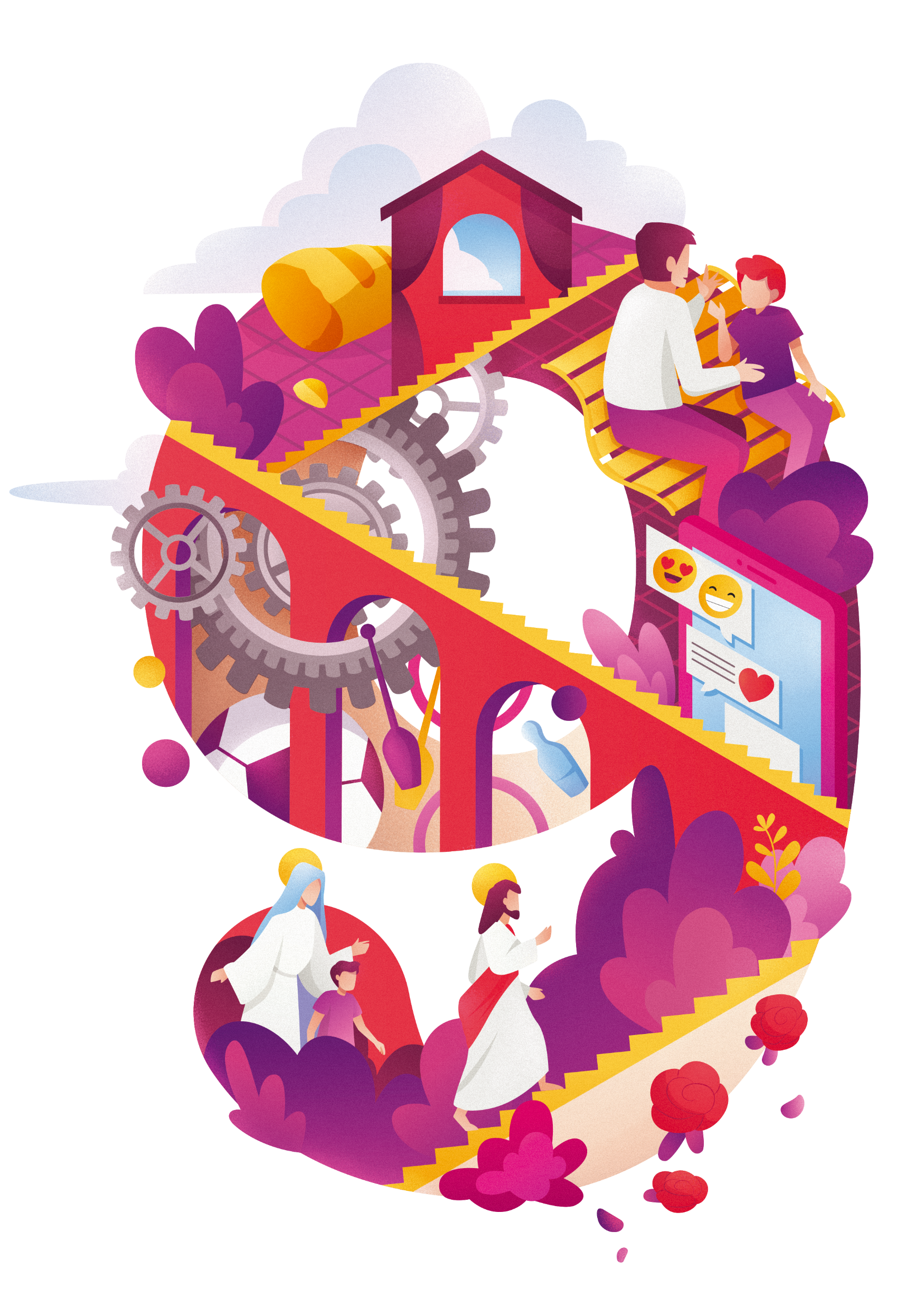 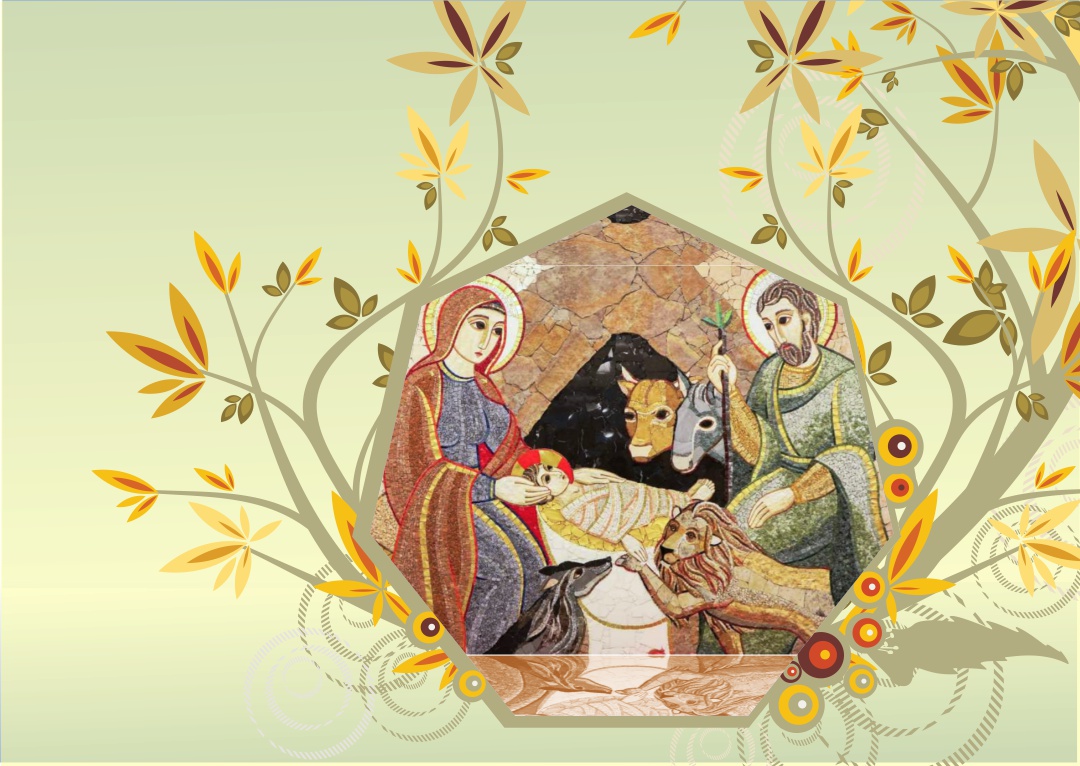 … finché non imparerà   a rigettare il male
Isaia 7,14b-15
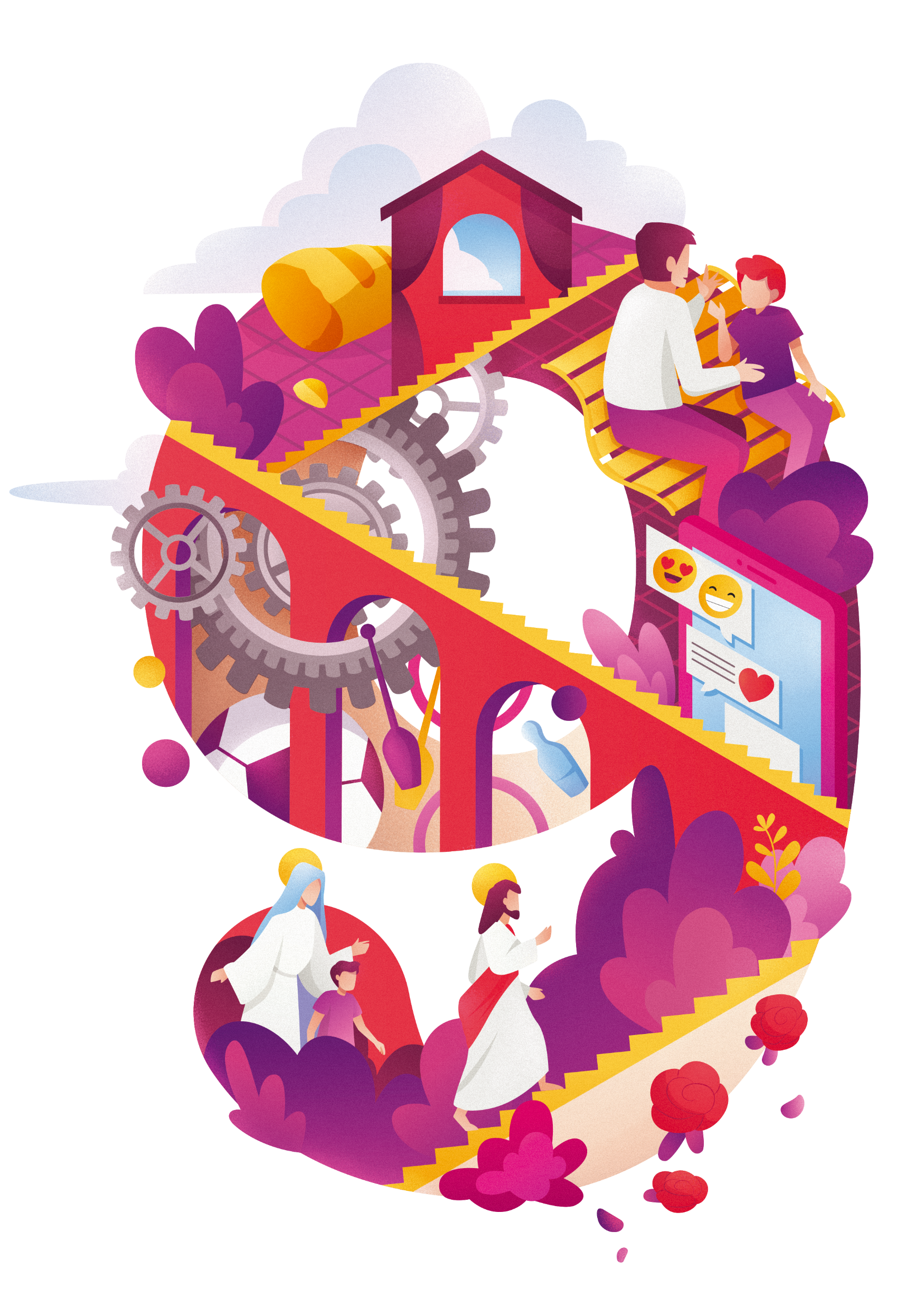 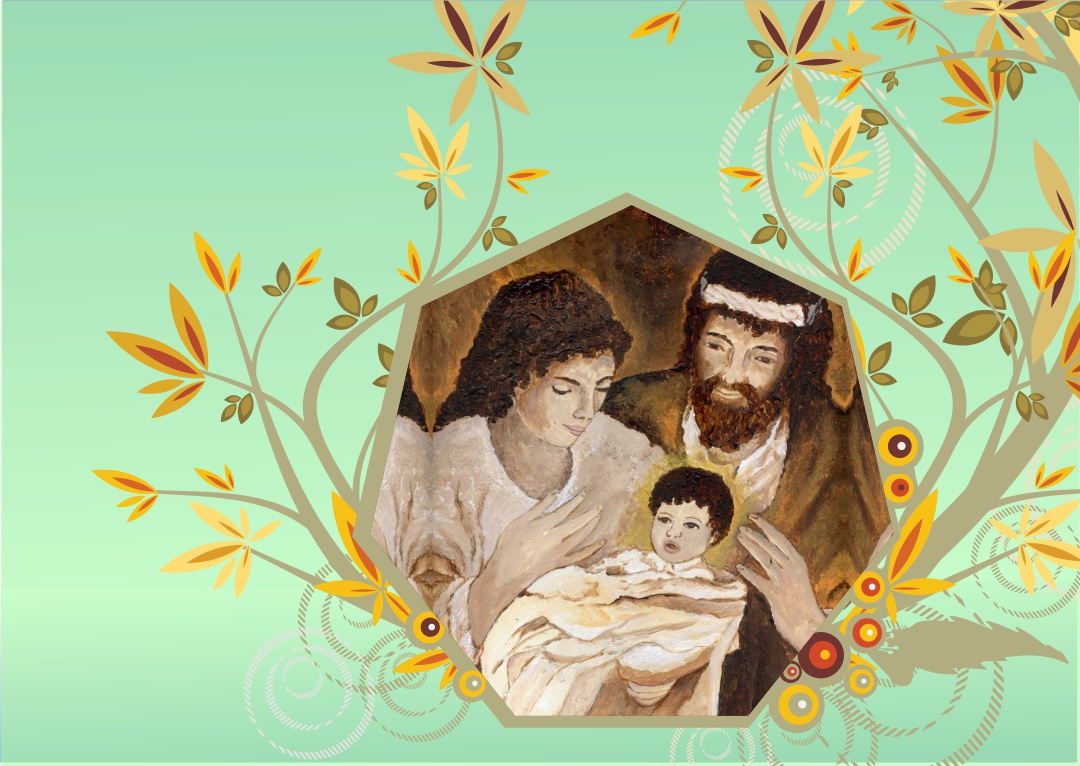 … e a scegliere il bene.
Isaia 7,14b-15
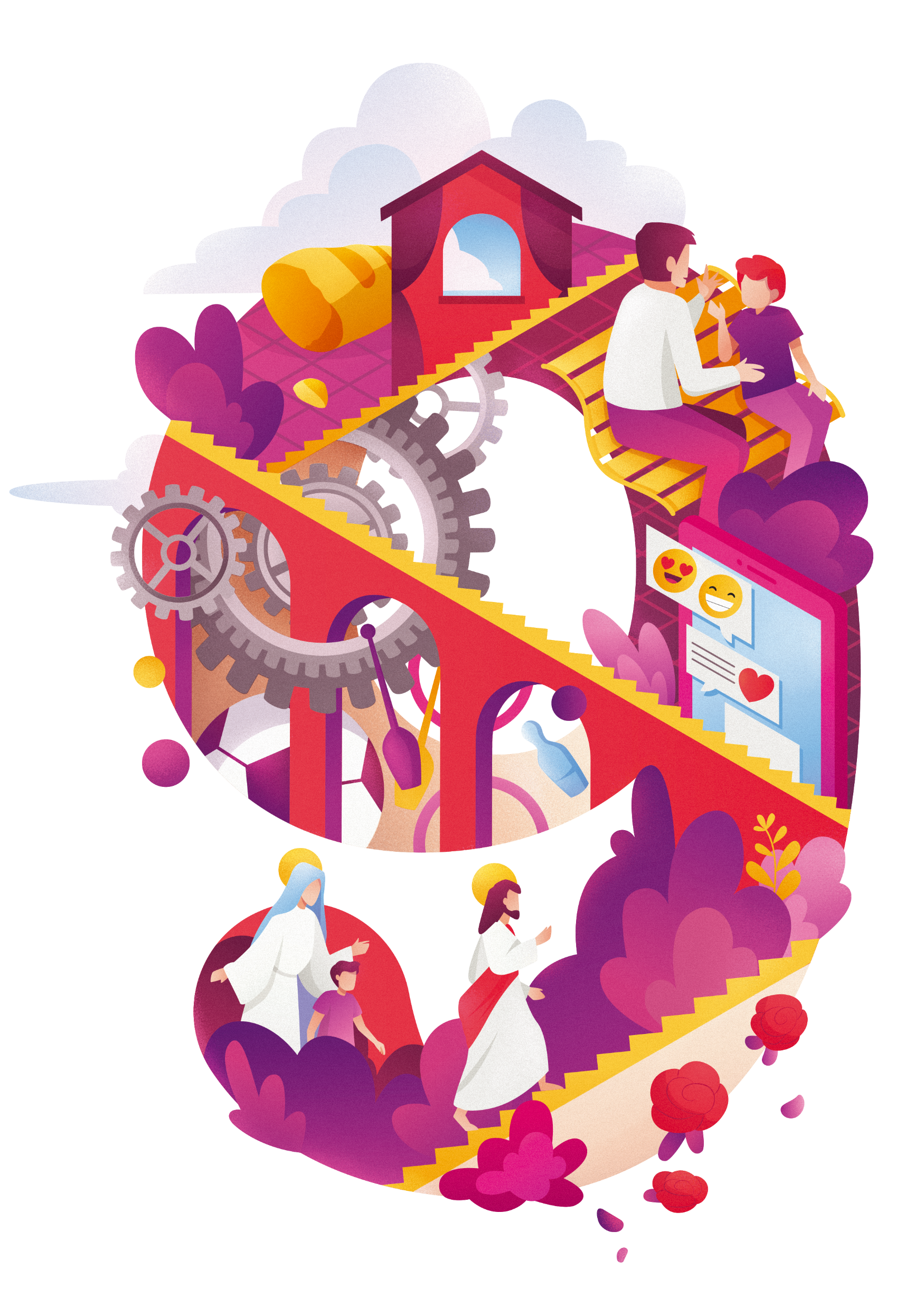 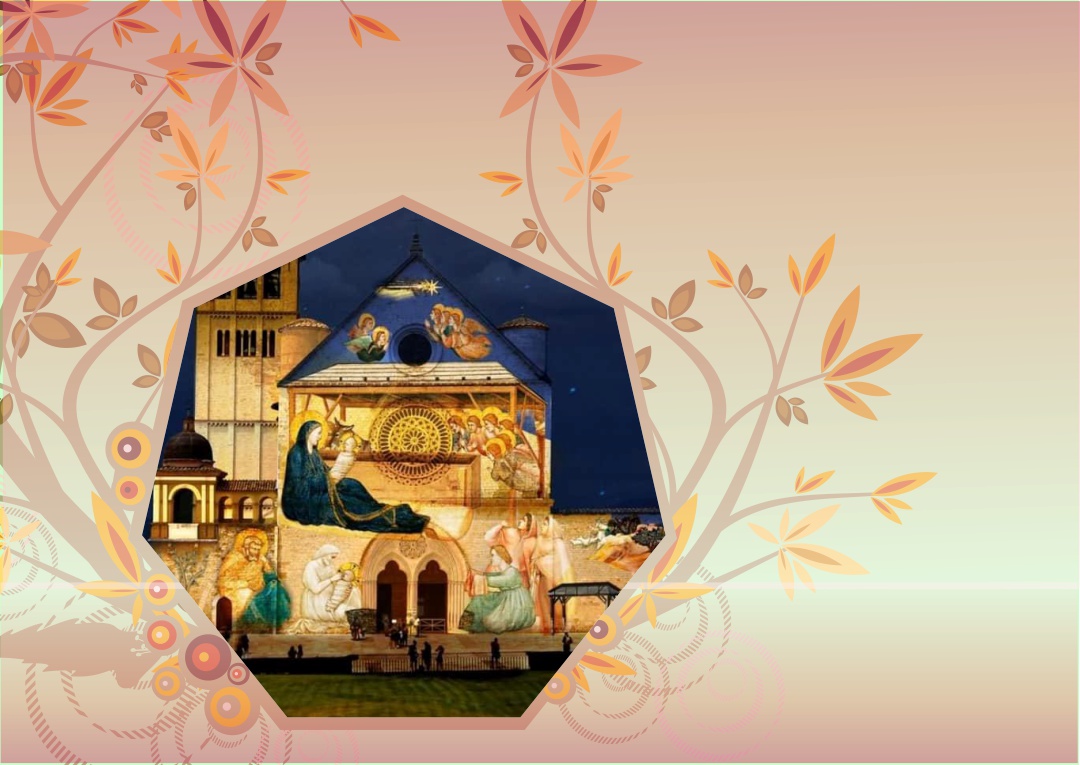 Su di lui si poserà lo spirito del Signore,…
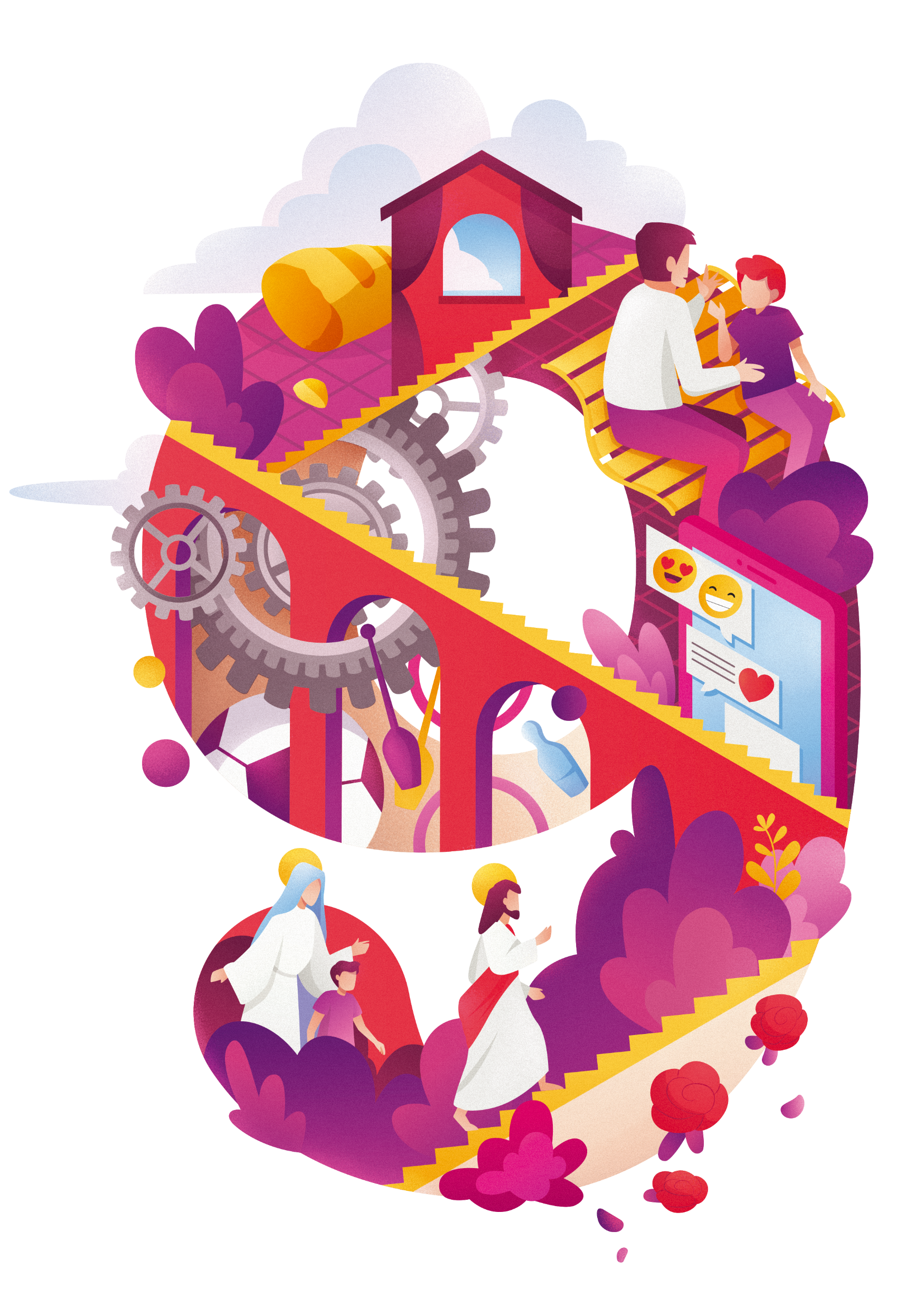 Isaia 11,2
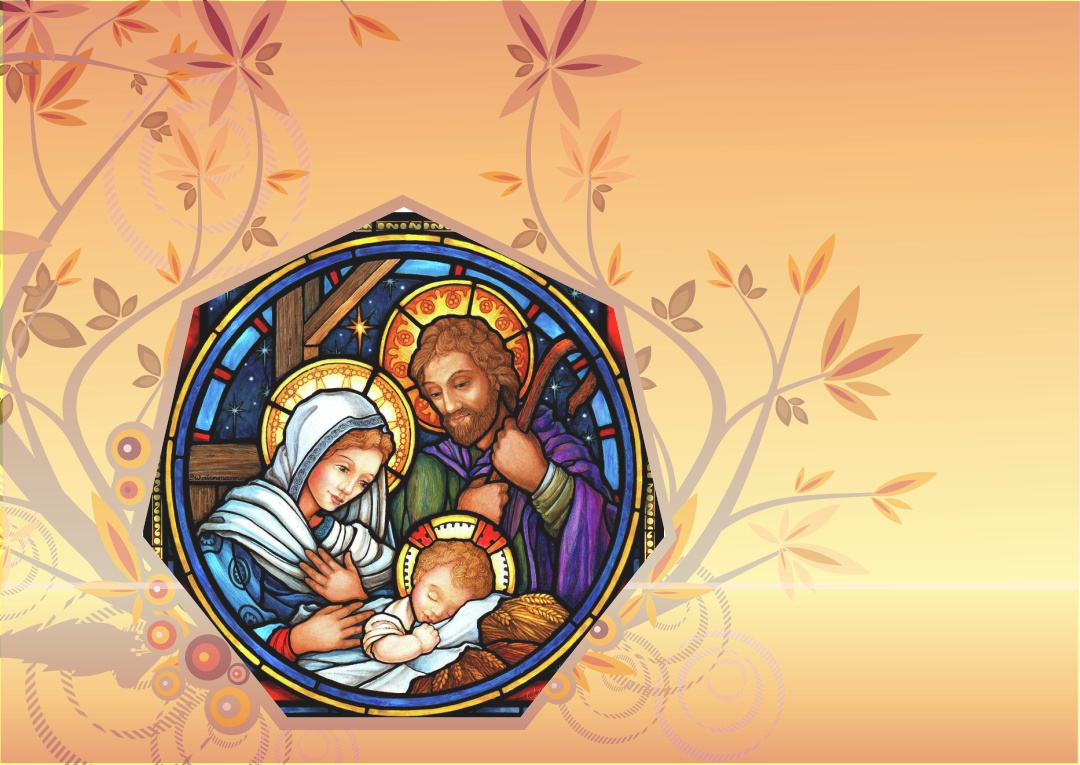 … spirito di sapienza e di intelligenza,
…
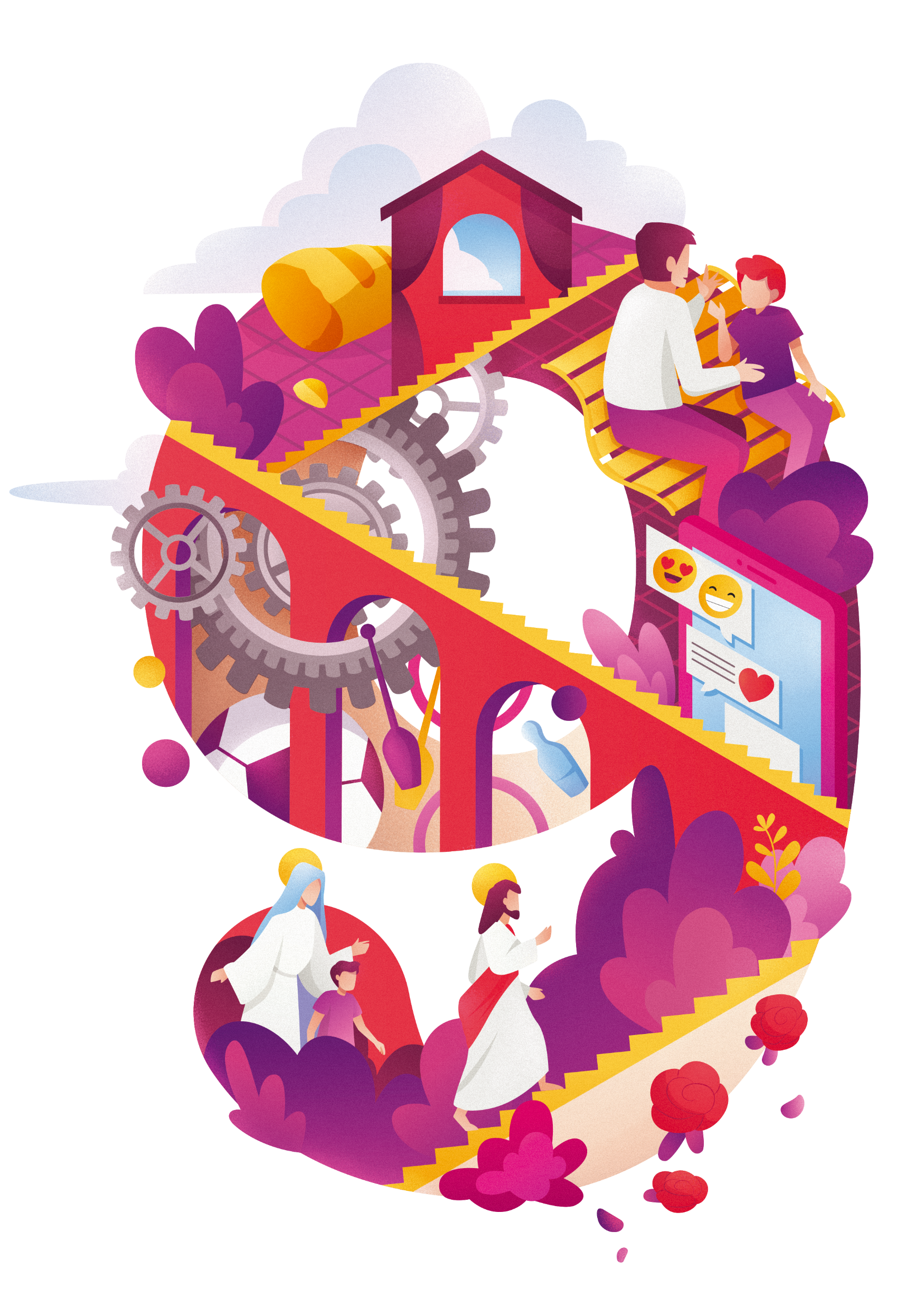 Isaia 11,2
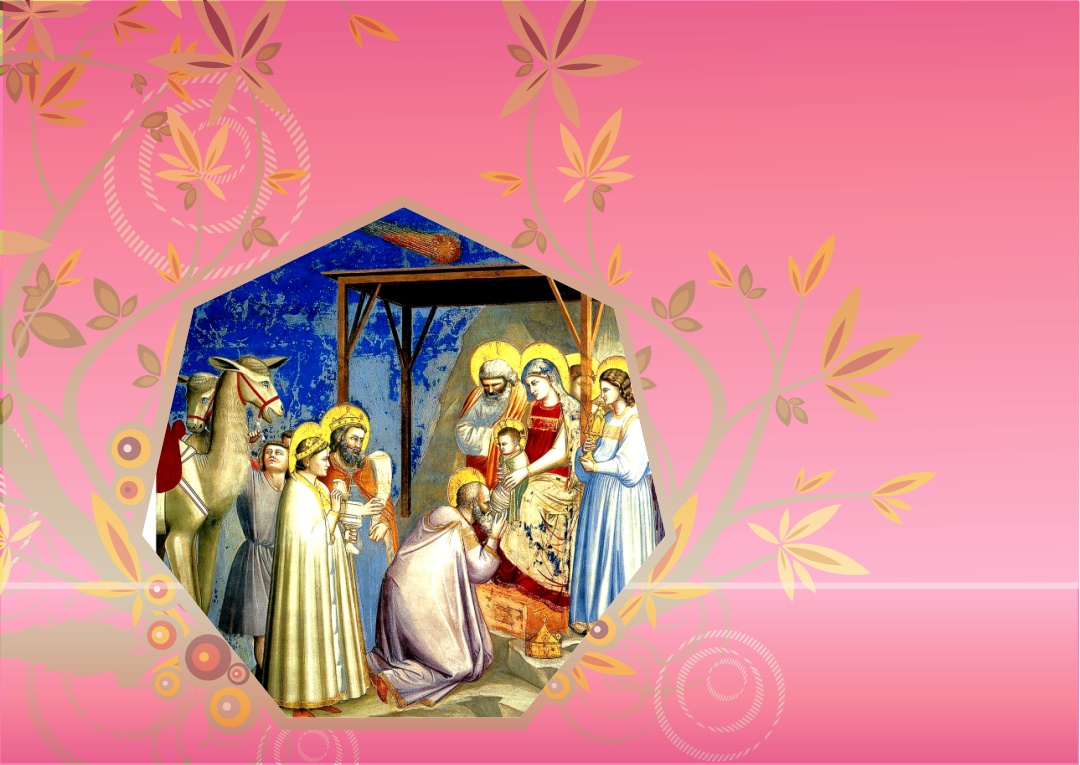 … spirito di consiglio e di fortezza,…
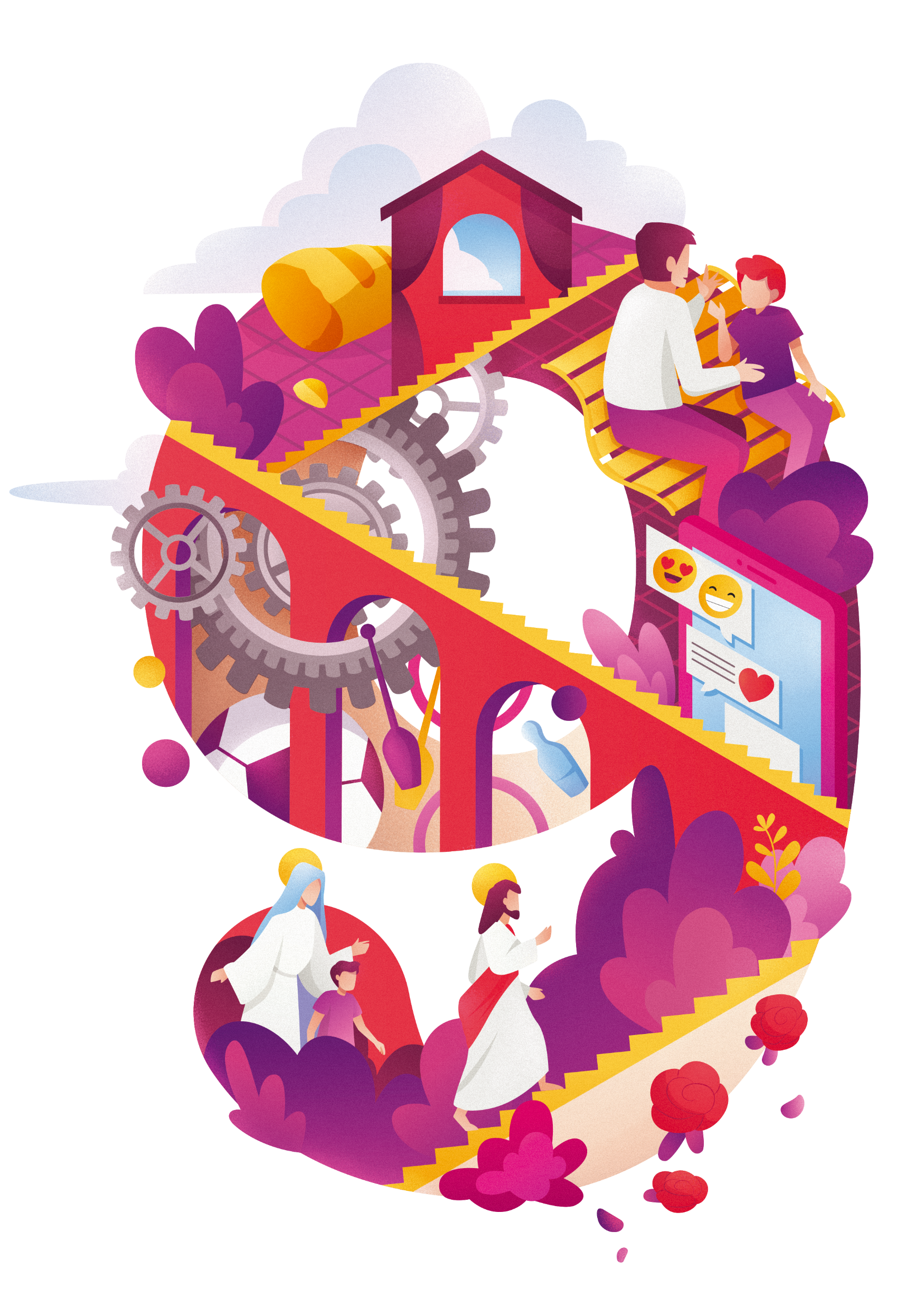 Isaia 11,2
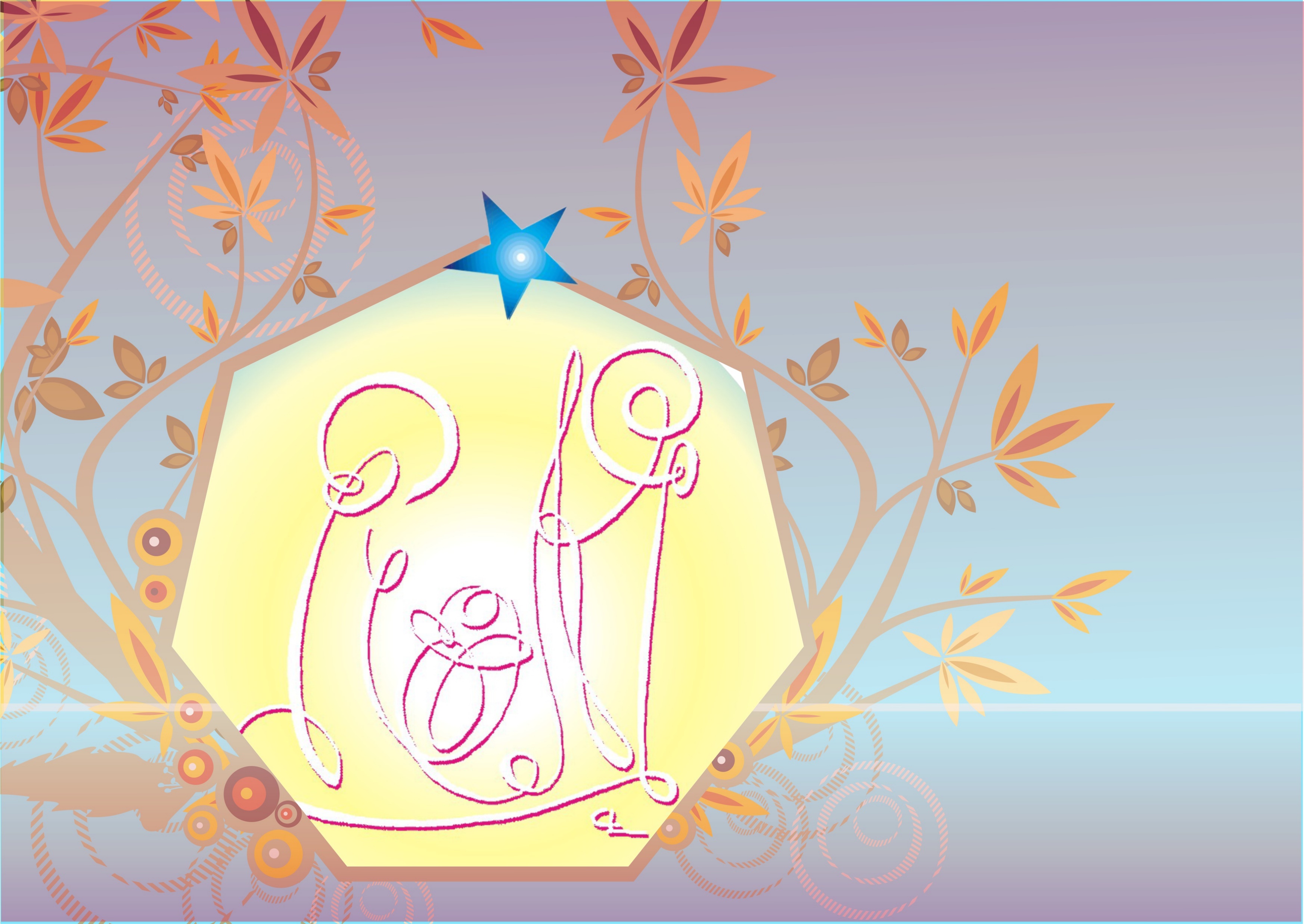 … spirito di conoscenza e di timore del Signore.
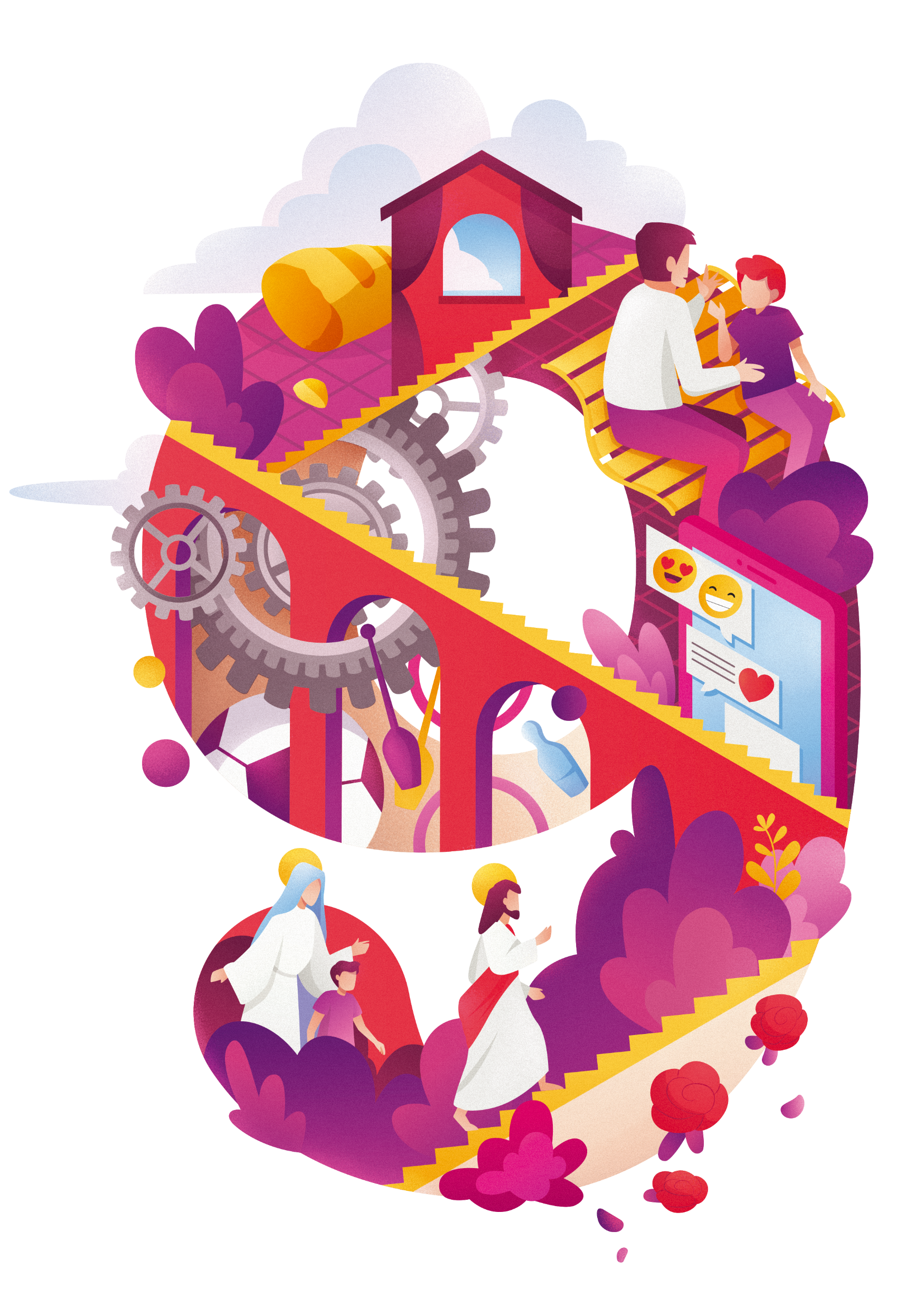 Isaia 11,2
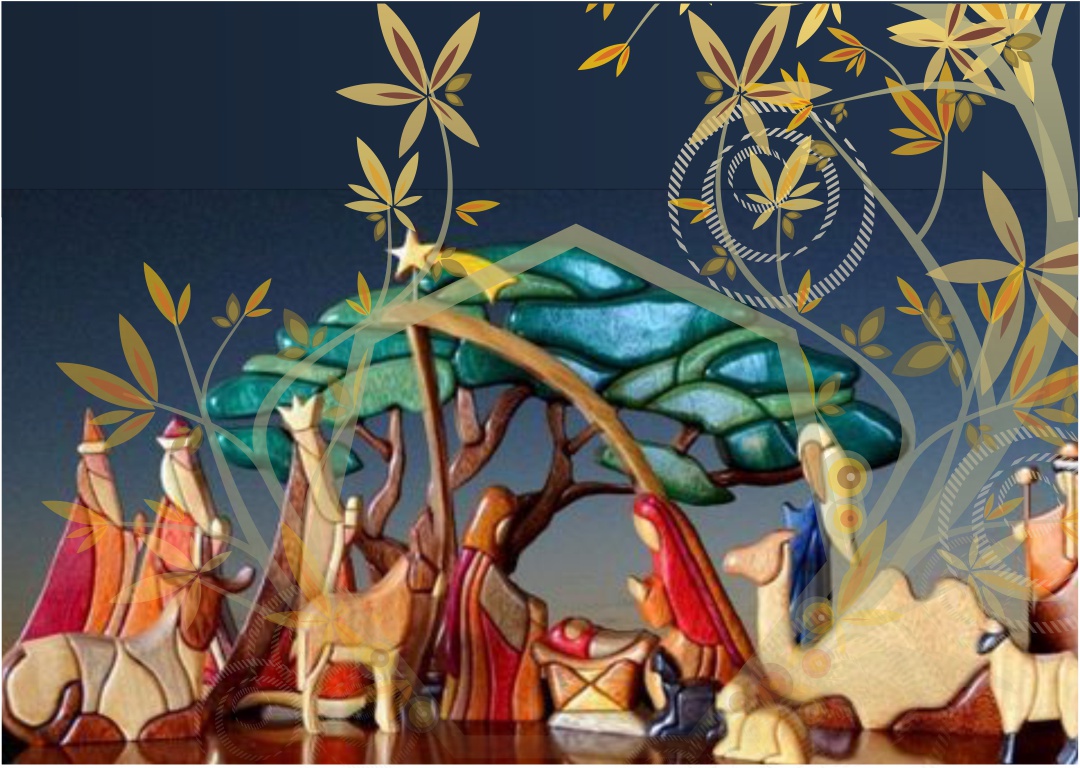 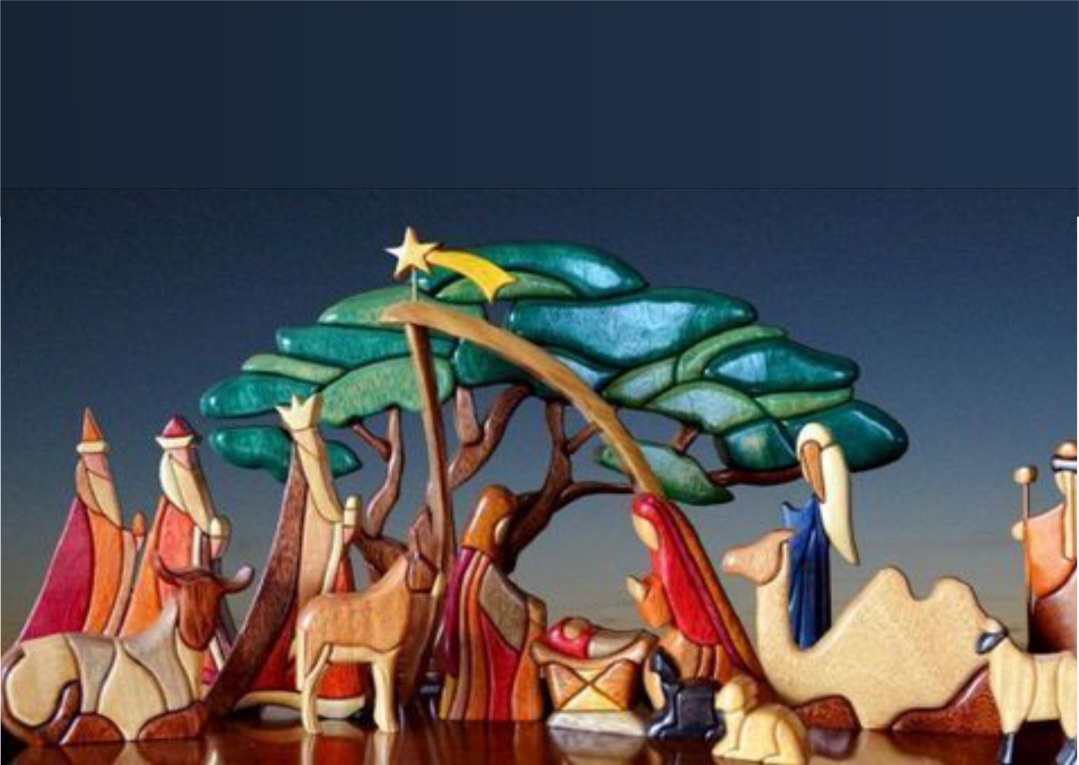 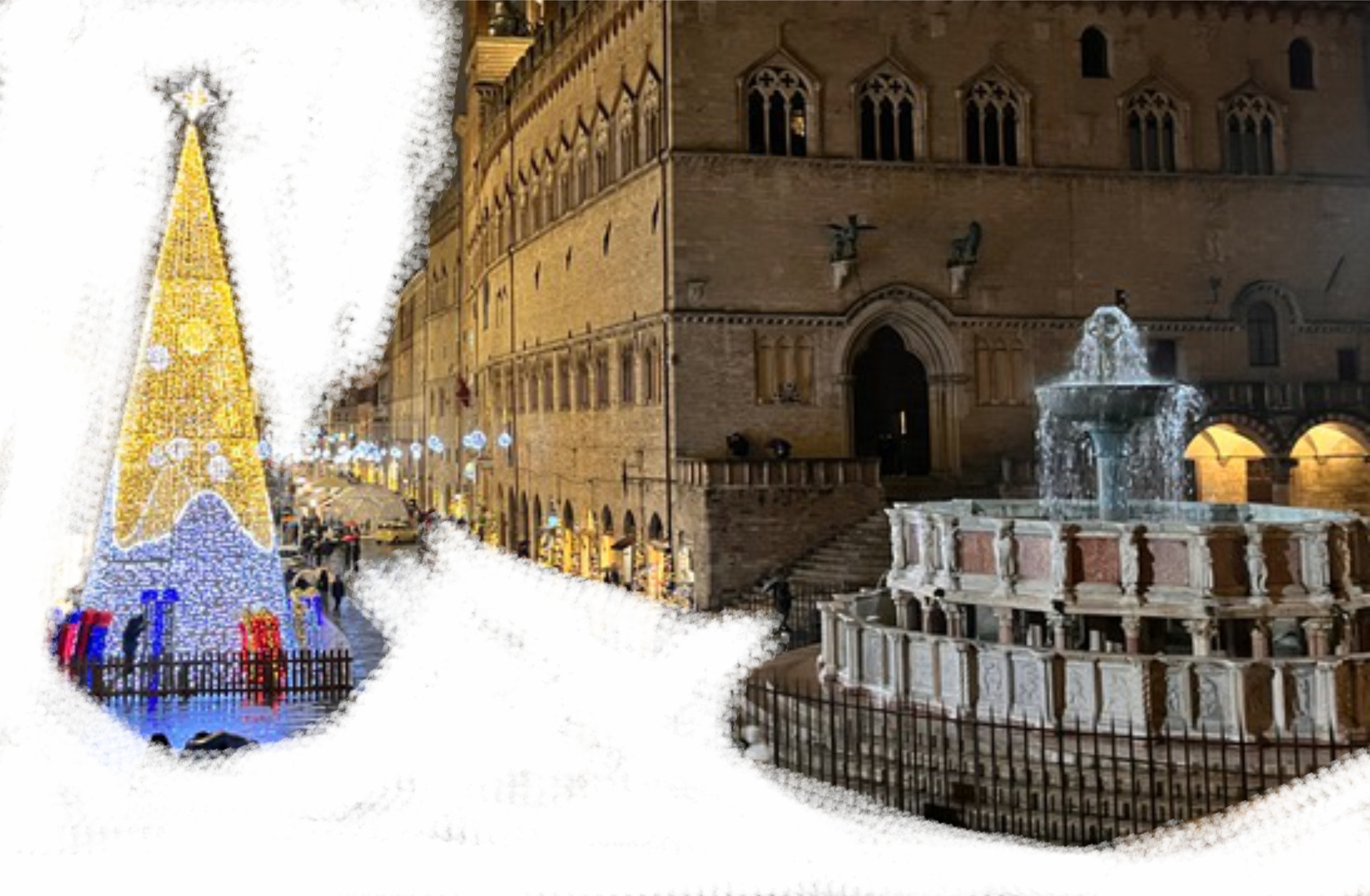 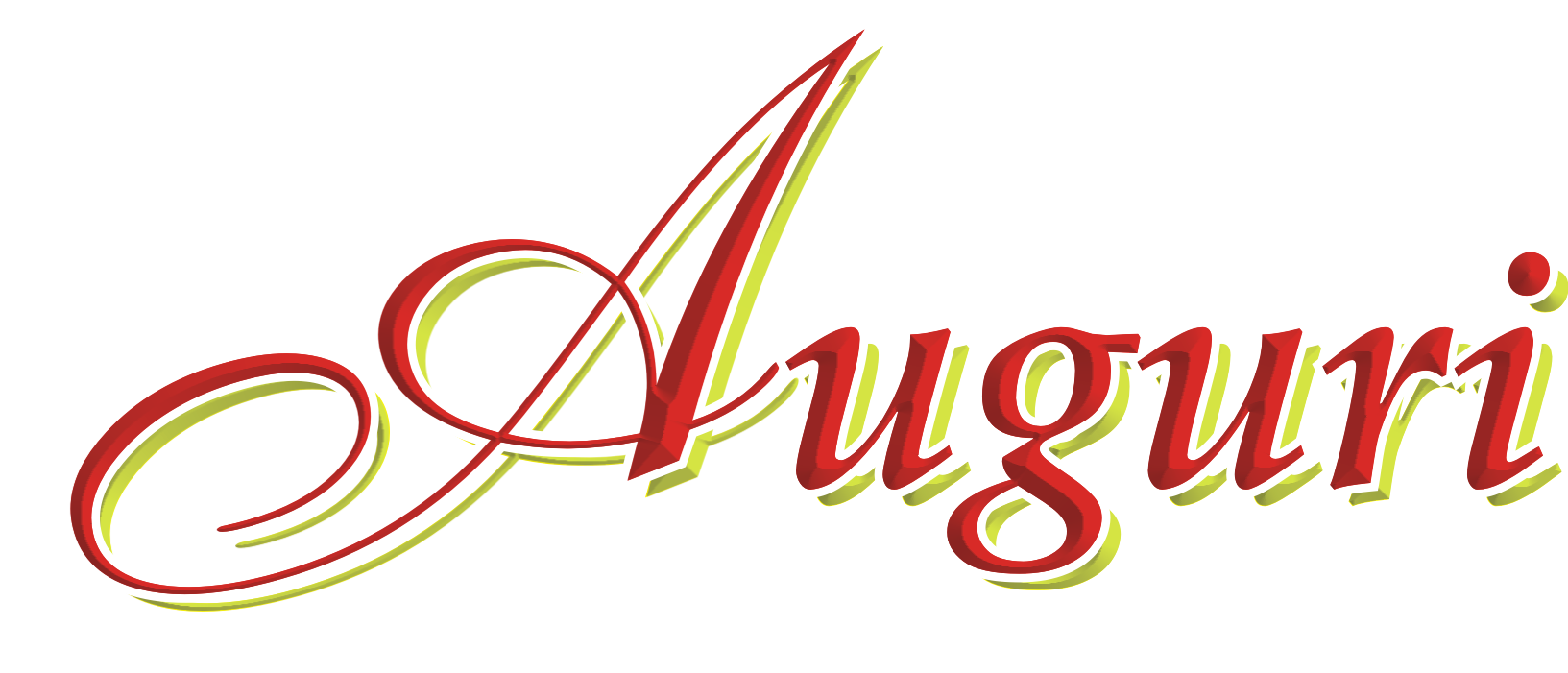 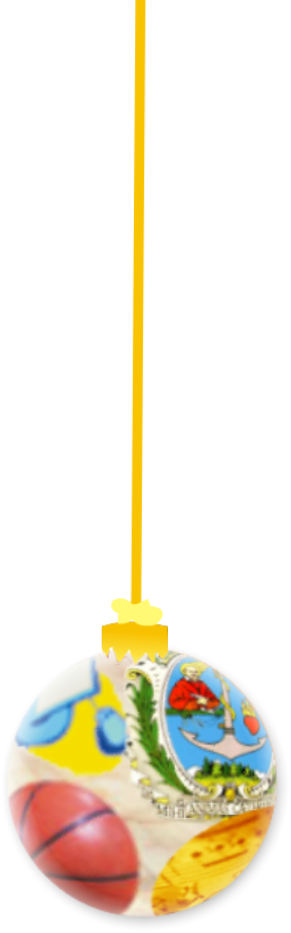 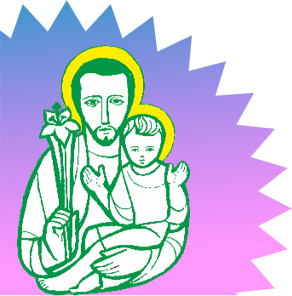 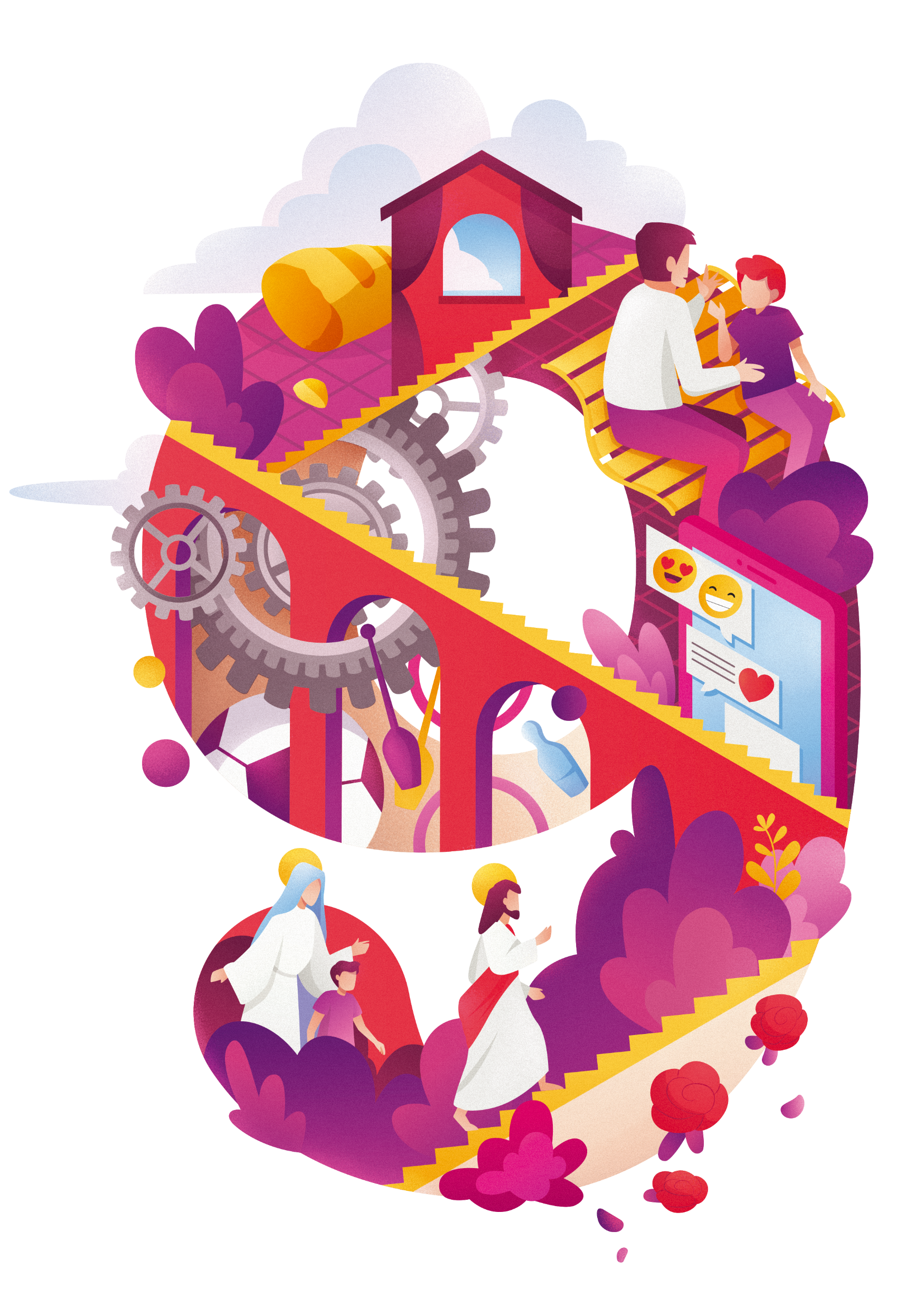